찬양
예수님 만나고 싶어요
예수님 만나고 싶어요 나를 안아주시고 나의 맘에 오셔서
 나의 모든 죄를 용서 해주세요 나를 사랑으로 꼭 안아 주세요
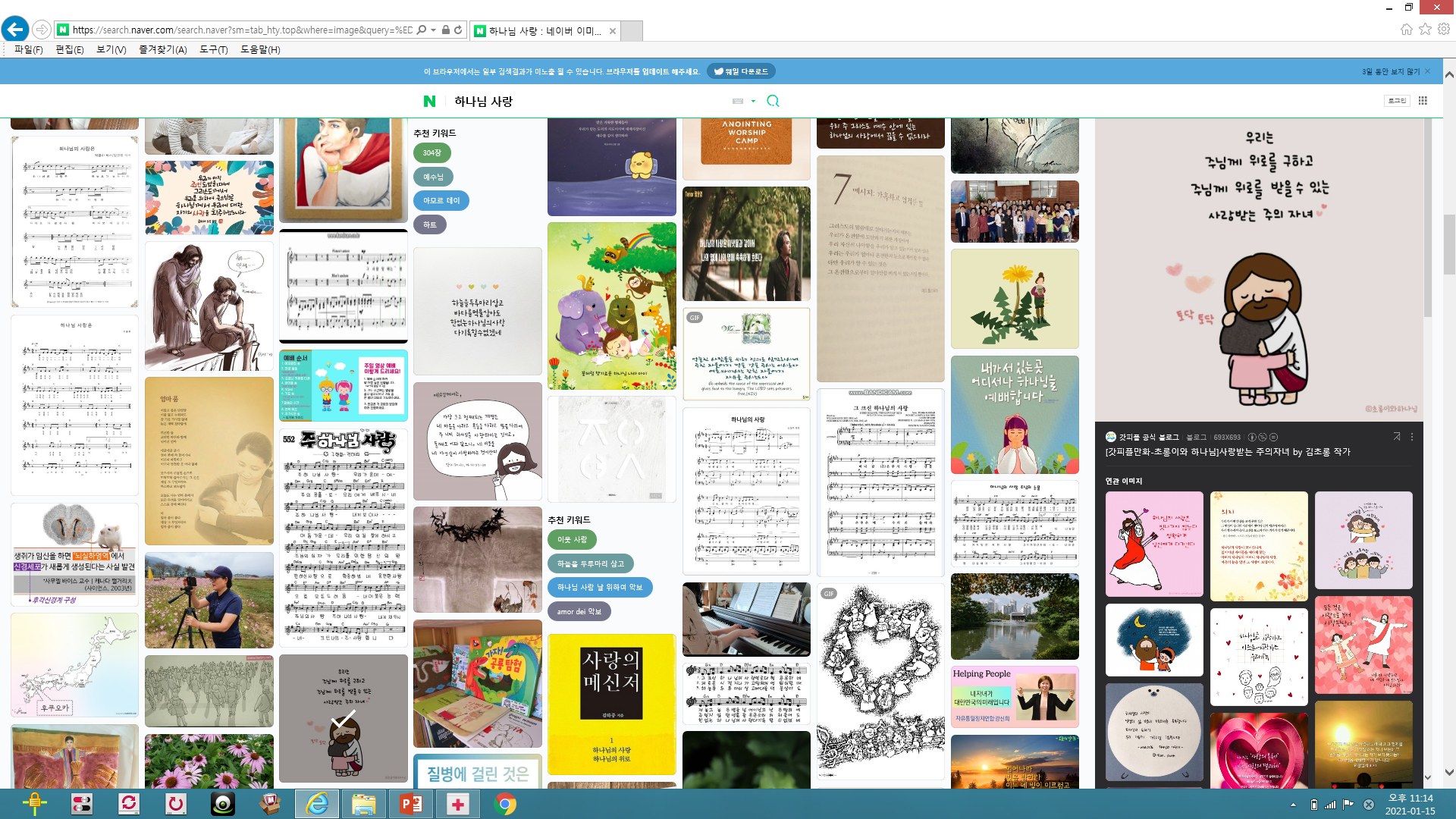 10월 암송말씀
예수께서  이르시되
내가 곧 길이요  진리요 생명이니
나로 말미암지 않고는
아버지께로 올 자가 없느니라
                                     
              요한복음 14장 6절 말씀
돈으로 못가요
돈으로 못가요 하나님 나라 
힘으로도 못가요 하나님 나라
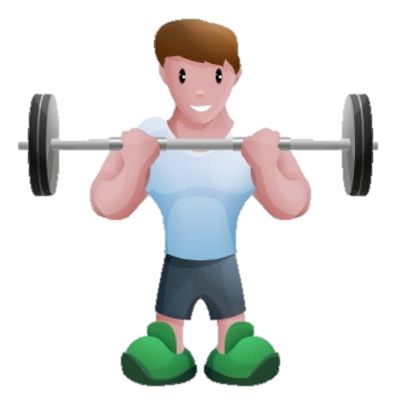 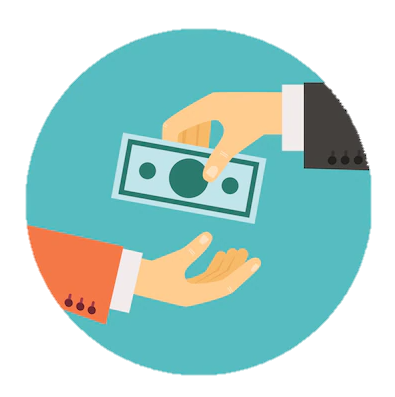 거듭나면 가는나라 하나님 나라
믿음으로 가는나라 하나님 나라
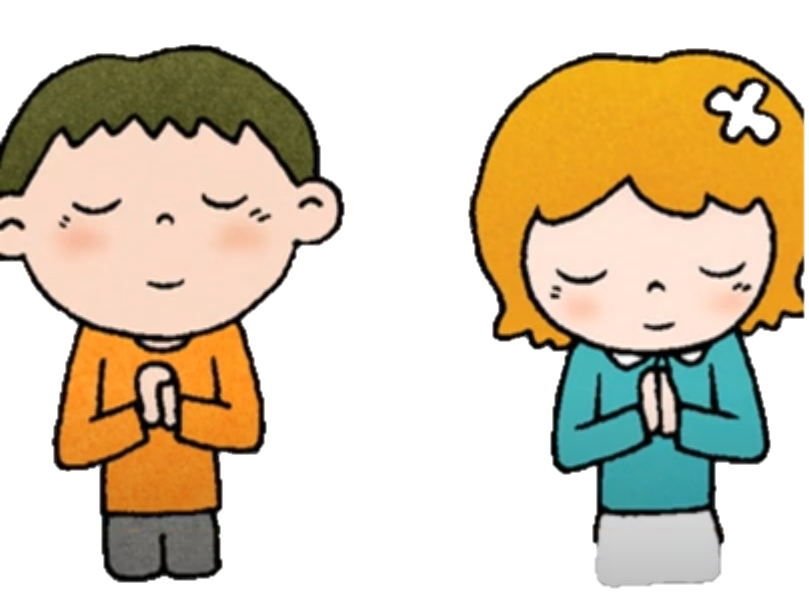 벼슬로도 못가요 하나님 나라
지식으로 못가요. 하나님 나라
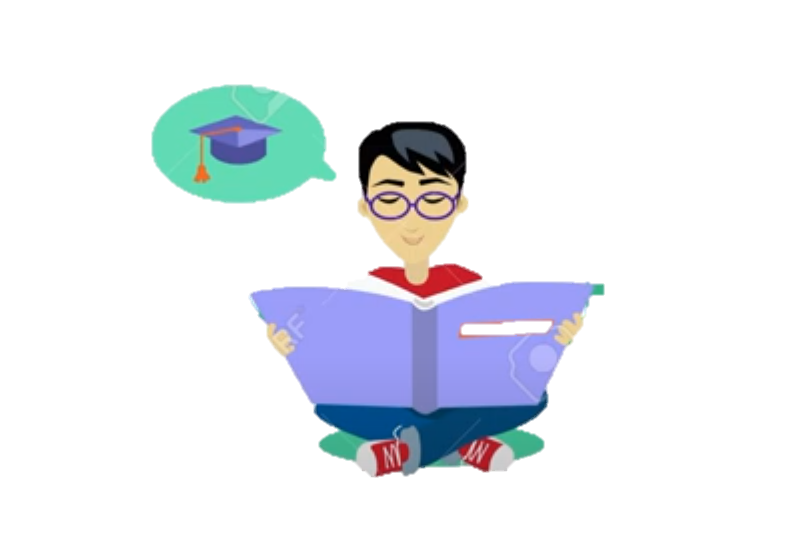 거듭나면 가는나라 하나님 나라
믿음으로 가는나라 하나님 나라
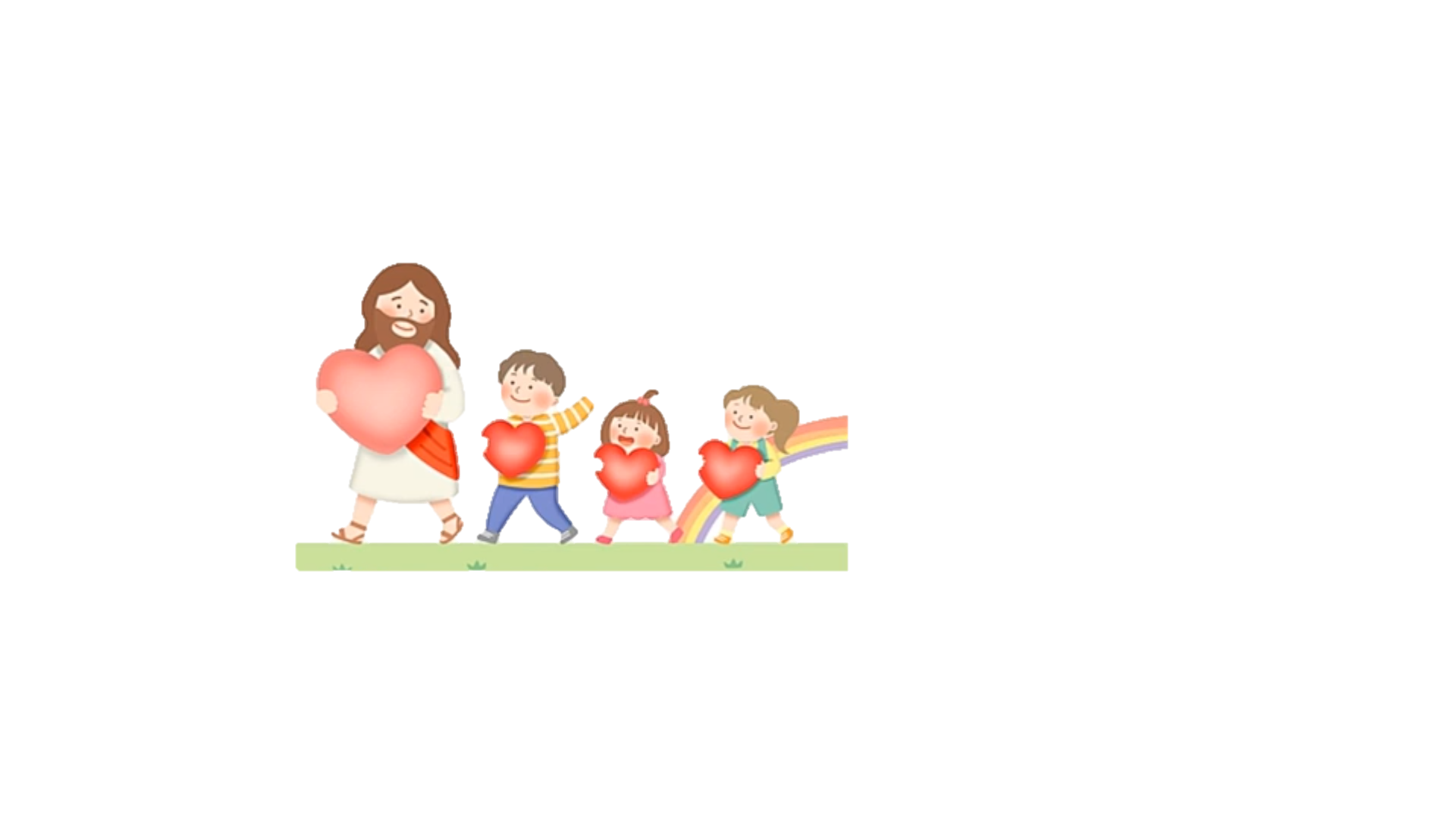 어여뻐도 못가요 하나님 나라
맘 착해도 못가요 하나님 나라
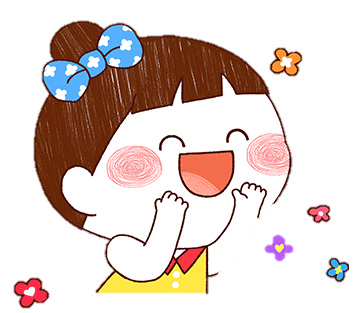 거듭나면 가는나라 하나님 나라
믿음으로 가는나라 하나님 나라
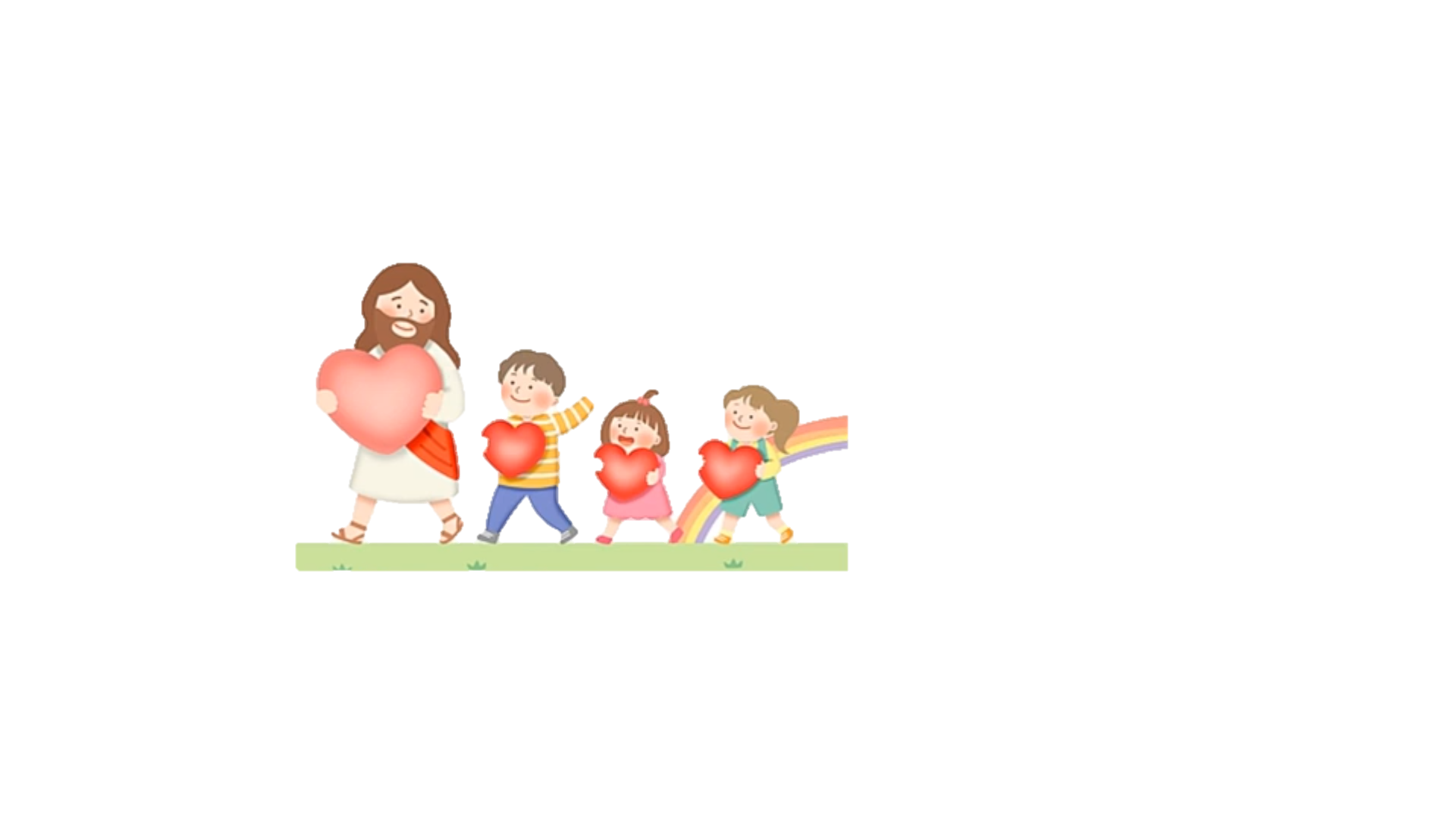 3~4세 영상
반짝반짝 예수님별
5~6세 영상
성탄절 차차
7세 영상
난 기다려요
기다리나요
기다리나요 하얀 눈송이 (아니아니)
기다리나요 빨간 산타클로스(아니아니)
기다리나요 멋진 장난감  (아니아니) 
기다려요 아기 예수님을
기다리나요 하얀 눈송이  (아니아니)
기다리나요 빨간 산타클로스  (아니아니)
기다리나요 멋진장난감  (아니아니)
기다려요 난 아기 예수님을
나를 위해 
이 땅에 오신 하나님의 사랑하는 아들
기다려요 난 아기 예수님
내가 가장 사랑하는 분
나는 기다려요 아기 예수님을
나를 위해 이 땅에 오신
온 세상을 구원하신 왕
하나님의 	부르심
나 비록 연약하여도
나 지식 부족하여도
나 비록 특별하지 않아도
나 비록 말 잘하지 못해도
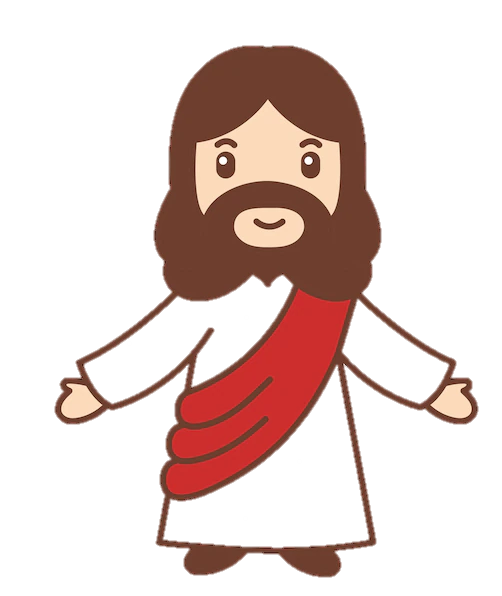 하나님이 날 부르시면
하나님 날 원하시면
주님과 함께 담대히 나아가리
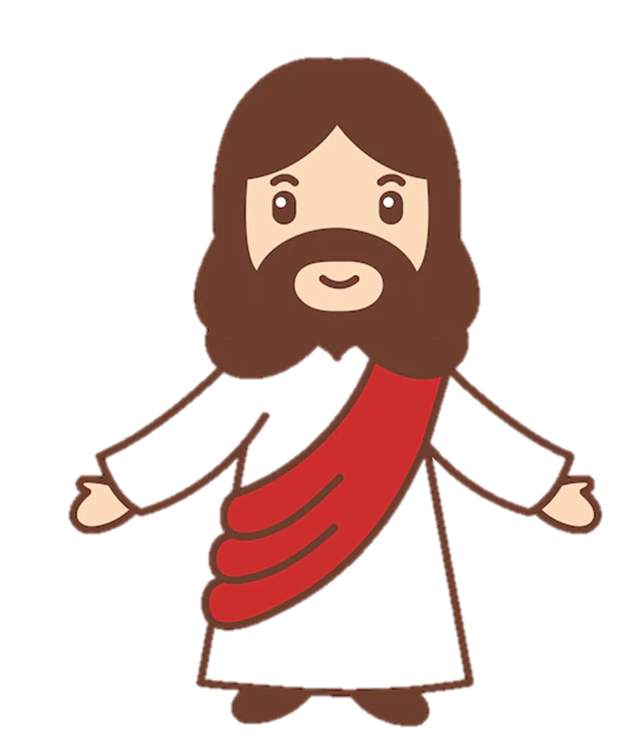 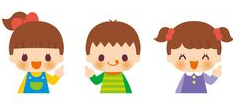 예배
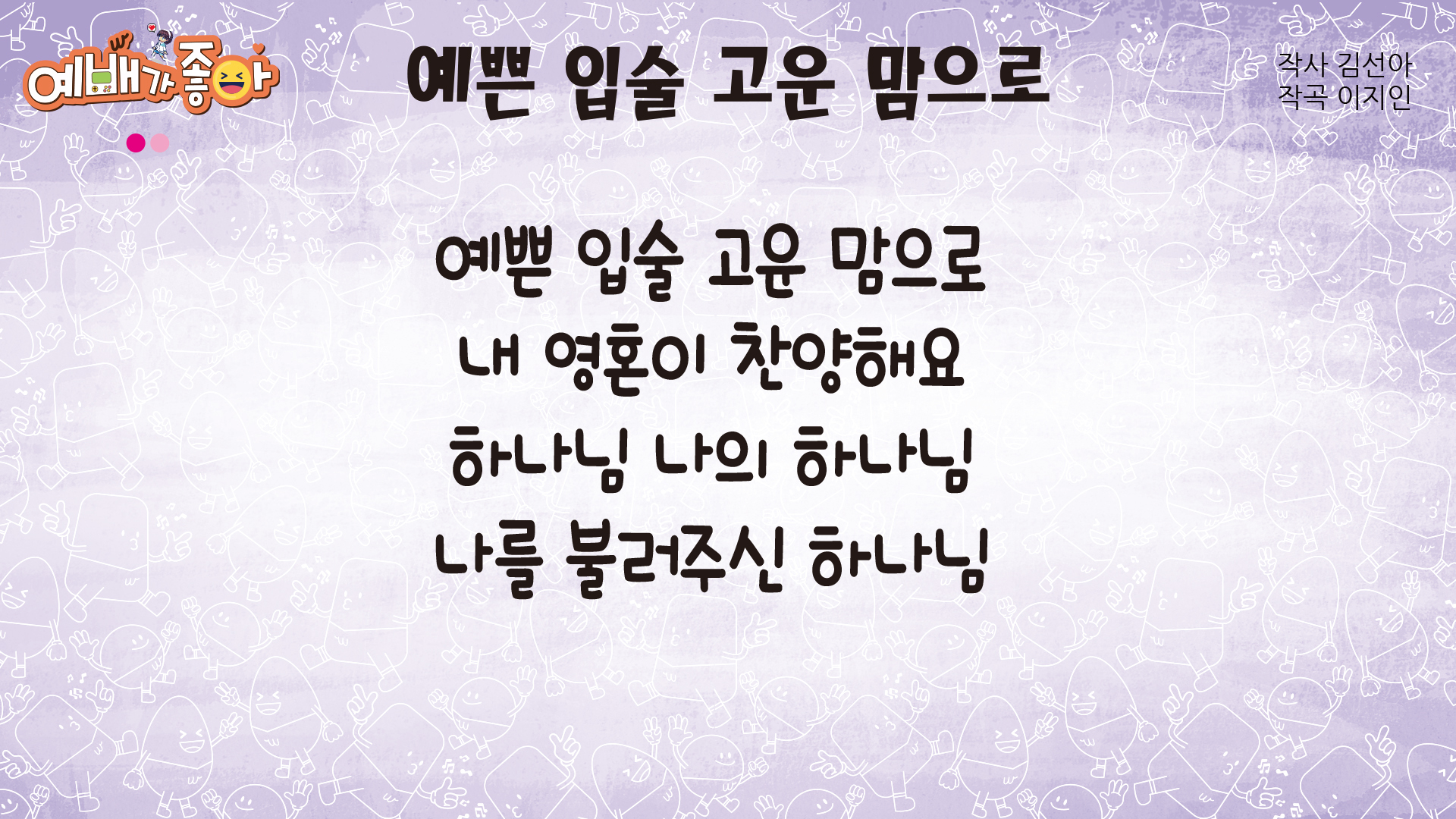 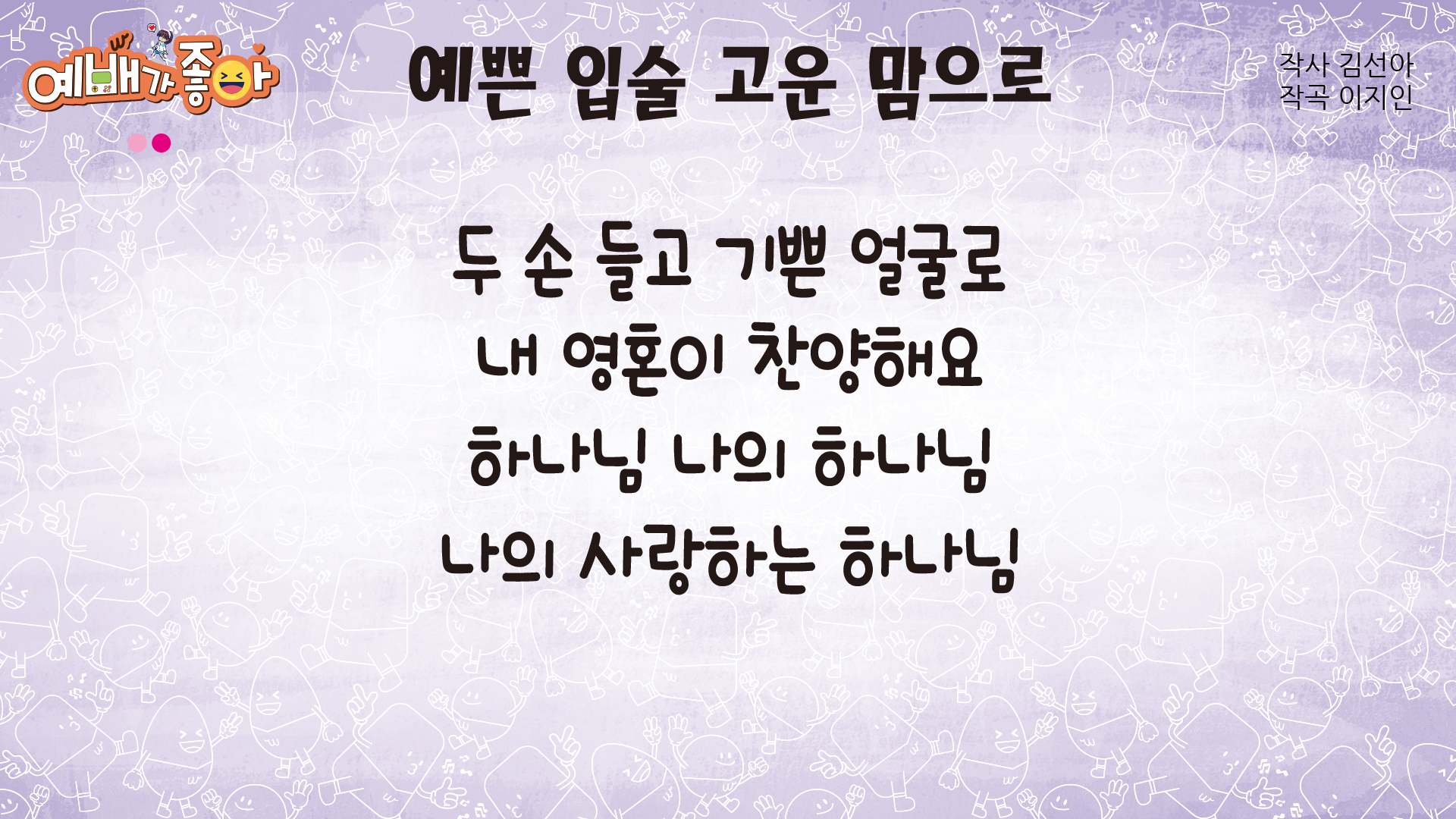 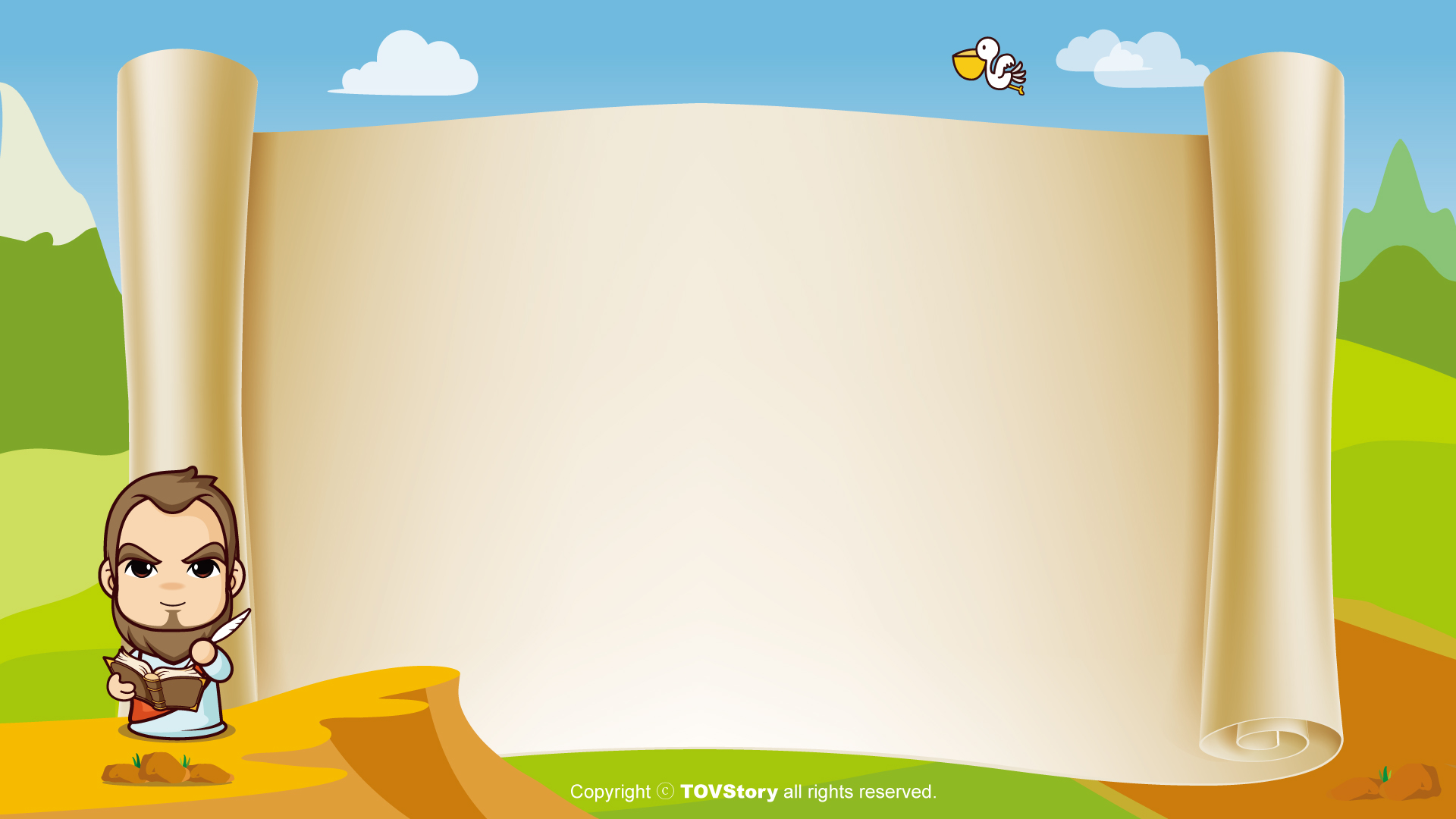 사도신경
전능하사 천지를 만드신
하나님 아버지를 내가 믿사오며,
그 외아들 우리 주
예수 그리스도를 믿사오니,
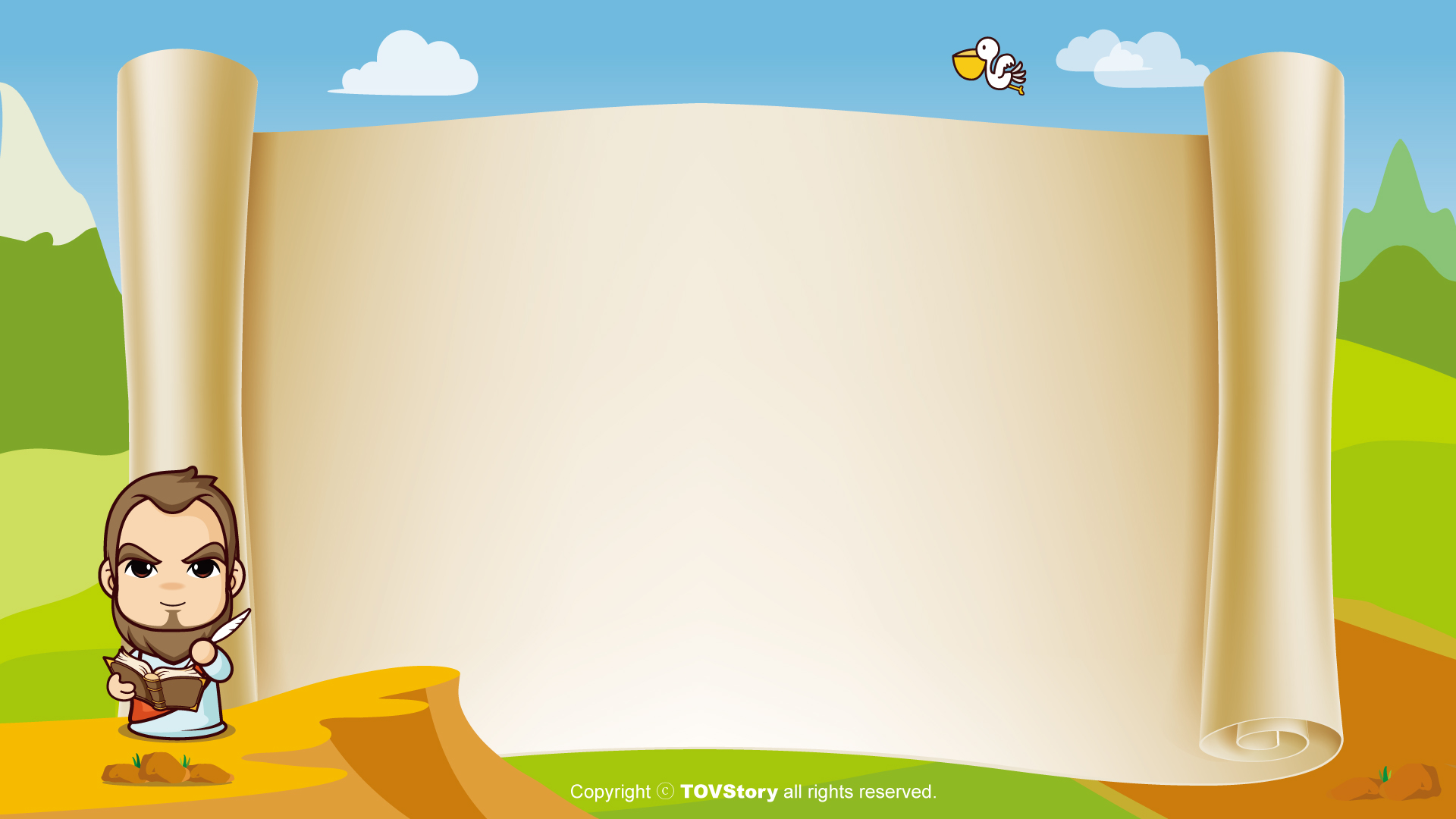 사도신경
이는 성령으로 잉태하사
동정녀 마리아에게 나시고,
본디오 빌라도에게 고난을 받으사,
십자가에 못박혀 죽으시고,
장사한 지 사흘 만에 죽은 자
가운데서 다시 살아나시며,
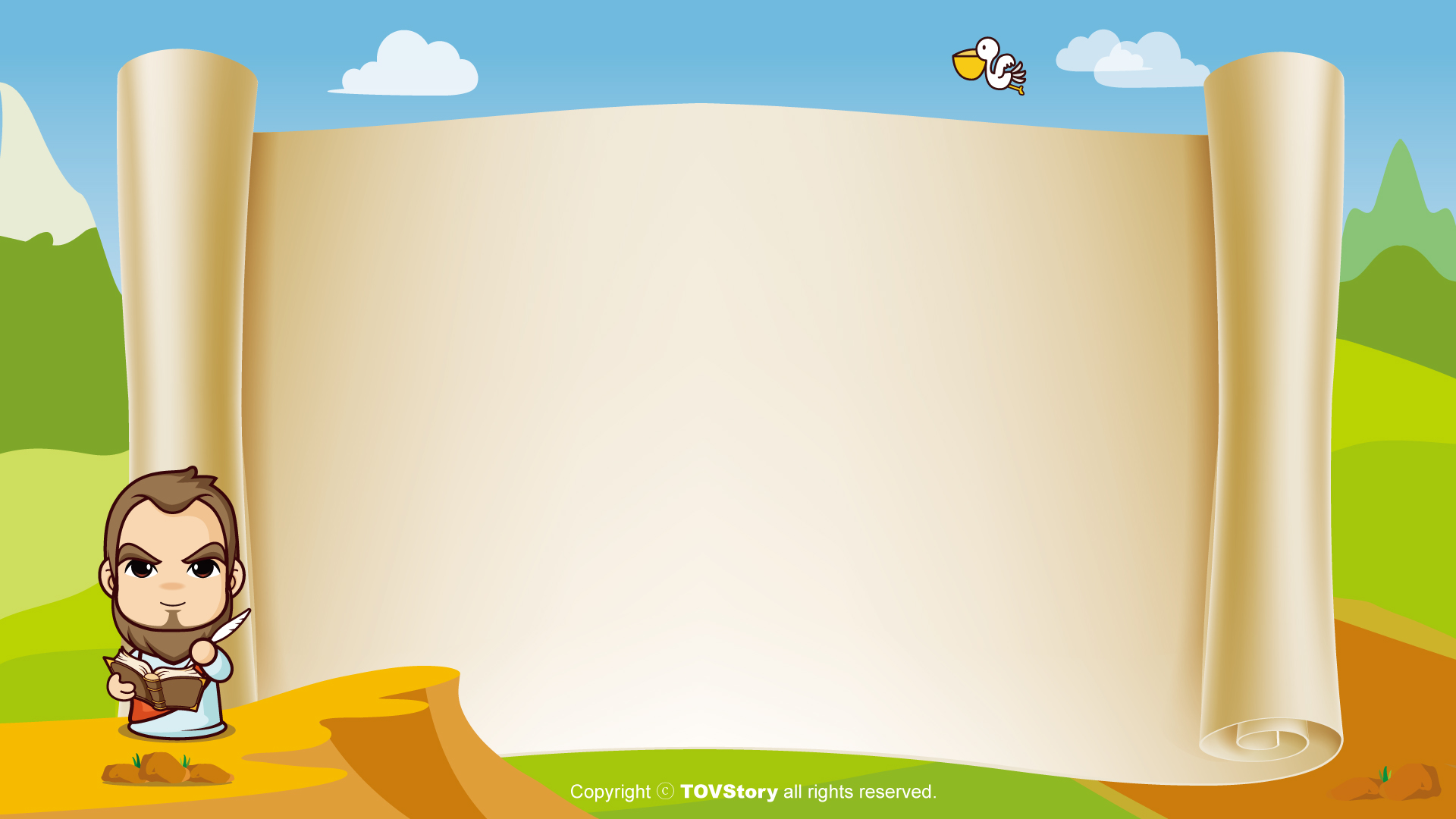 사도신경
하늘에 오르사,
전능하신 하나님 우편에 앉아
계시다가, 저리로서 산 자와
죽은 자를 심판하러 오시리라.
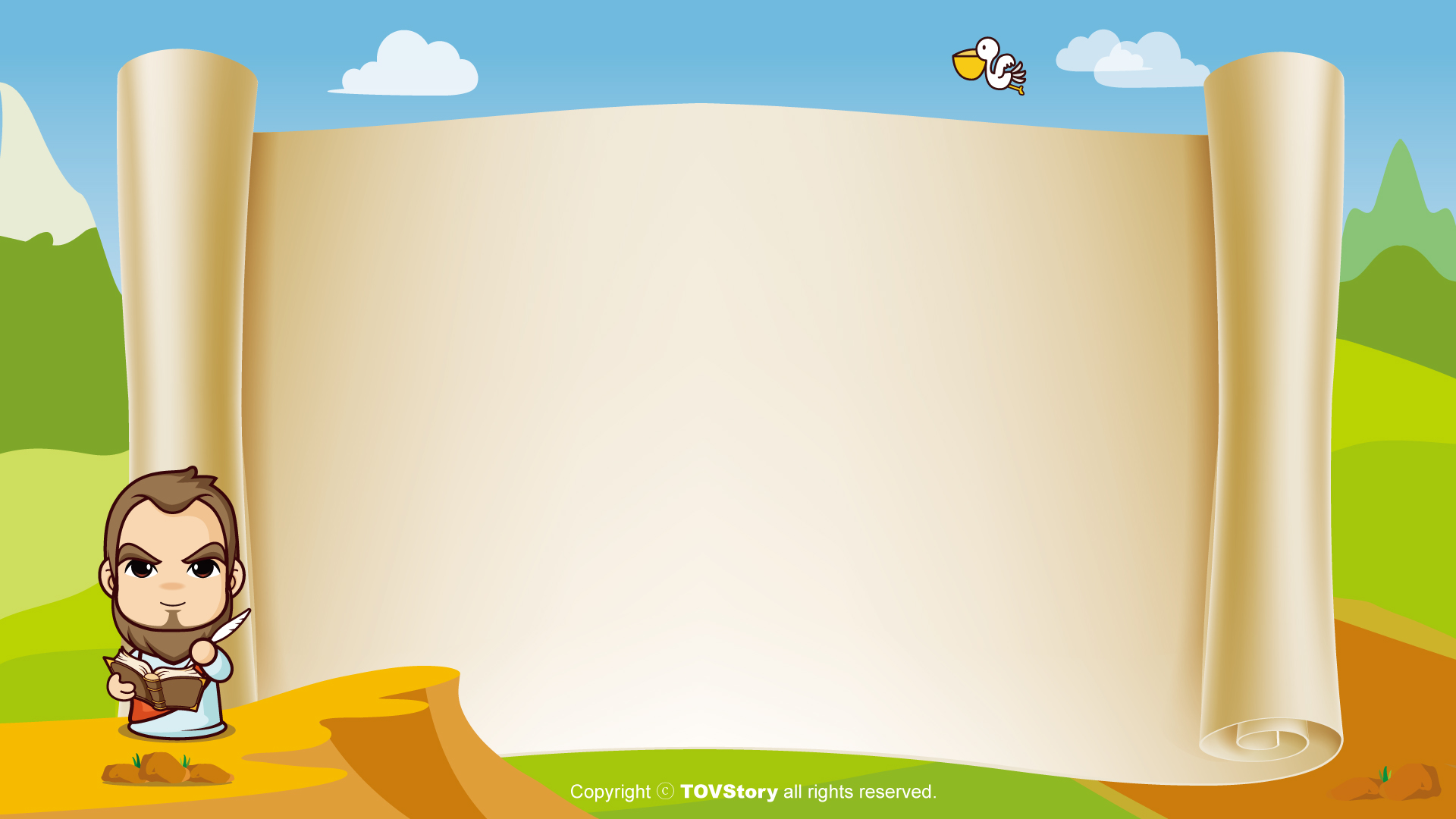 사도신경
성령을 믿사오며, 거룩한 공회와,
성도가 서로 교통하는 것과, 
 죄를 사하여 주시는 것과,
몸이 다시 사는 것과,
영원히 사는 것을 믿사옵나이다.
아멘
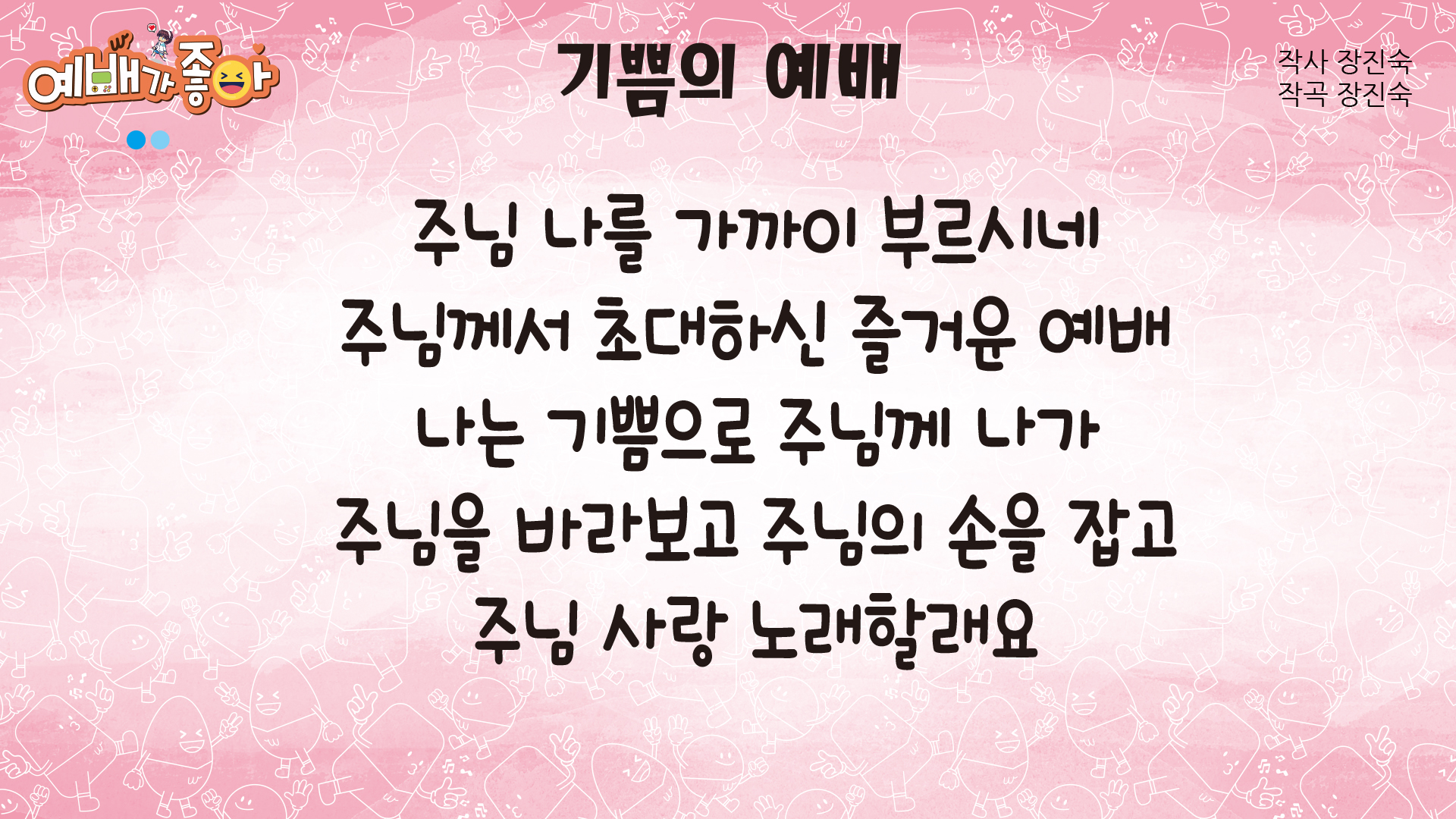 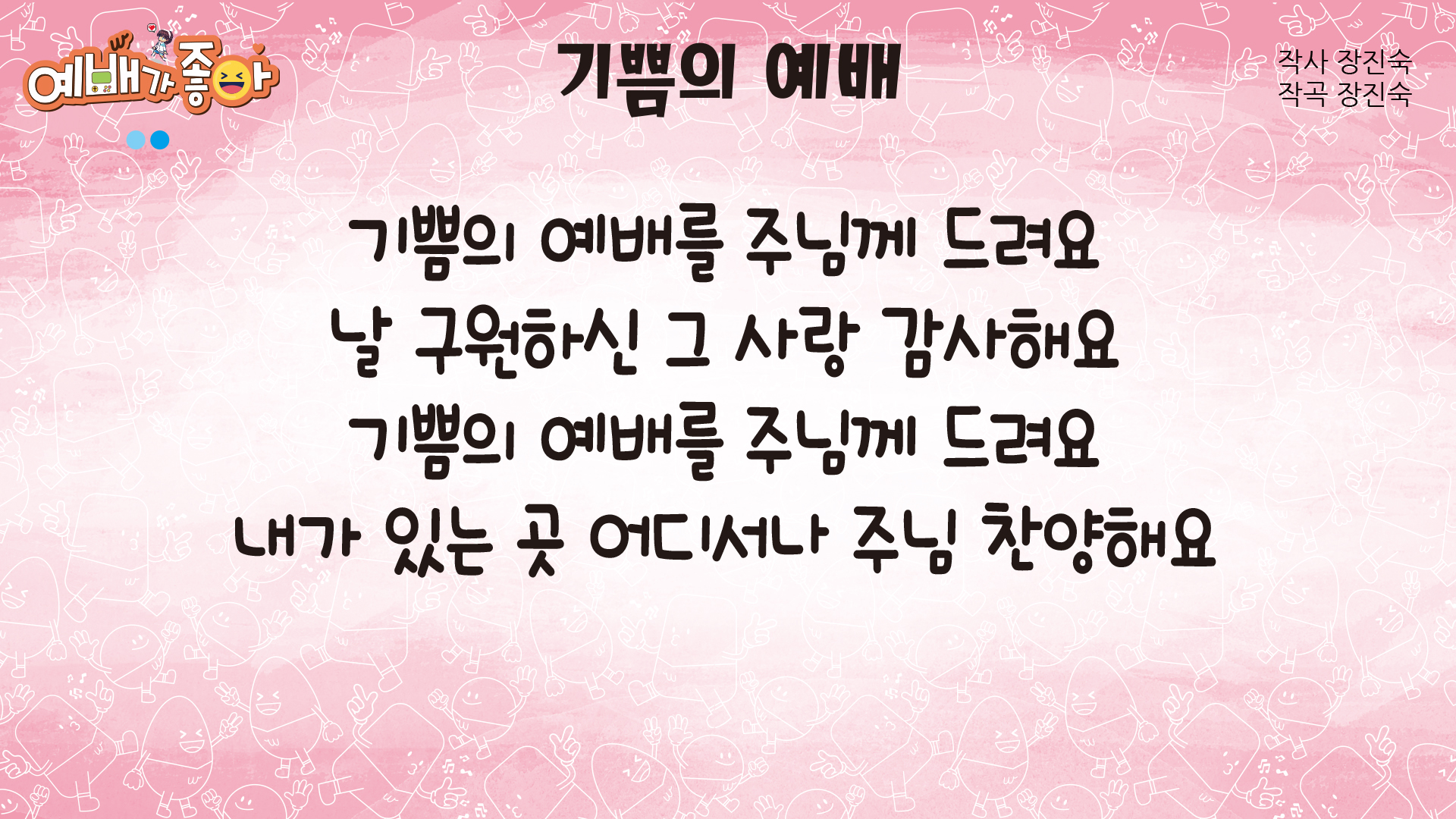 대표기도
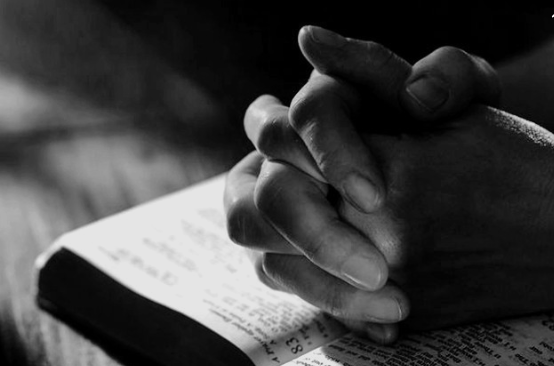 말씀속으로
좋아 좋아 좋아 좋아 하나님 말씀
신나 신나 신나 신나 말씀 듣는 것
하나님 말씀 들려주세요
말씀 속으로 슝~! 말씀 속으로 슝~~!
말씀
헌금 시간
동전 하나 동전 둘 
칠일 동안 모아서 
하나님께 드려요 
기쁨으로 드려요
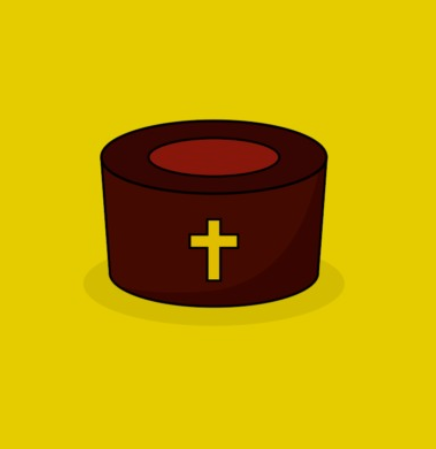 먹고 싶고 갖고 싶은 
욕심도 있지만 
예쁜 마음 정성모아 
하나님께 드려요
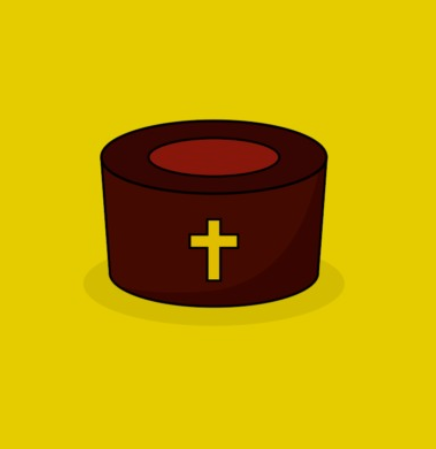 헌금 기도
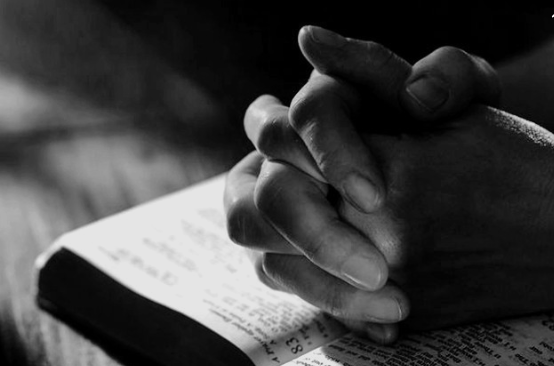 광고
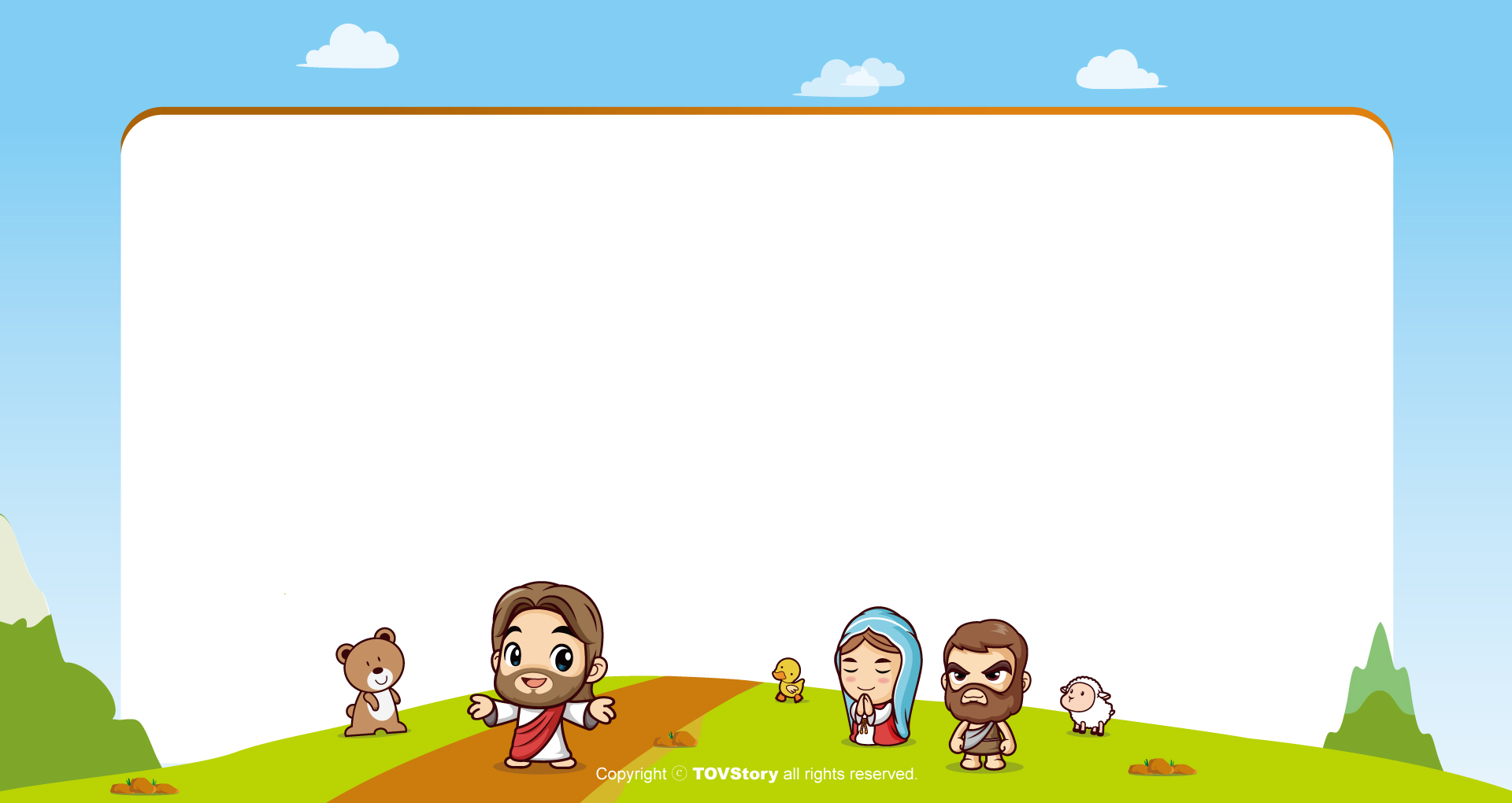 주기도문
하늘에 계신 우리 아버지여,
이름이 거룩히 여김을 받으시오며,
나라가 임하시오며,
뜻이 하늘에서 이루어진 것같이
땅에서도 이루어 지이다.
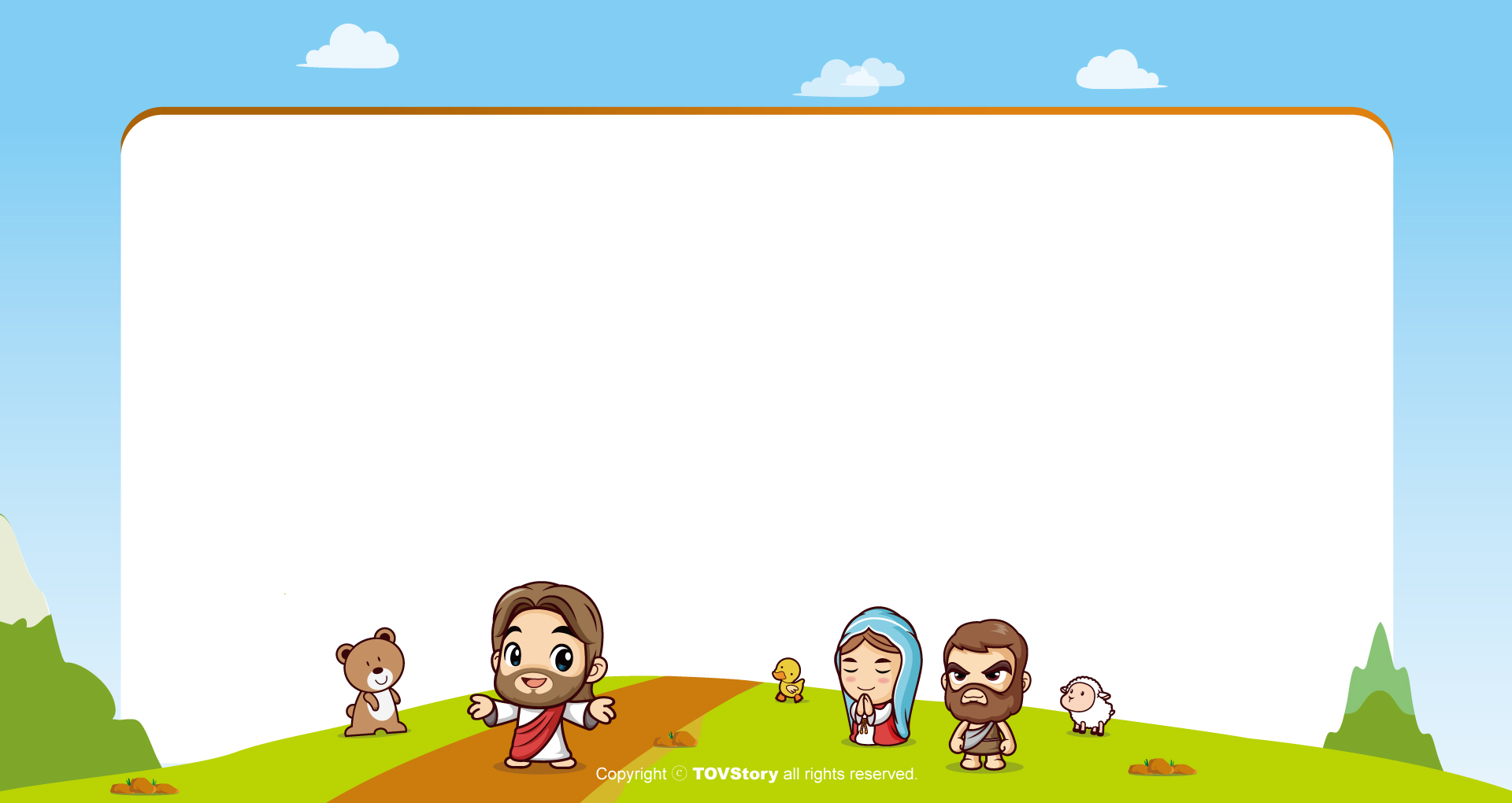 주기도문
오늘 우리에게 일용할 양식을 주시옵고,
우리가 우리에게 죄 지은 자를
사하여 준 것같이
우리 죄를 사하여 주시옵고,
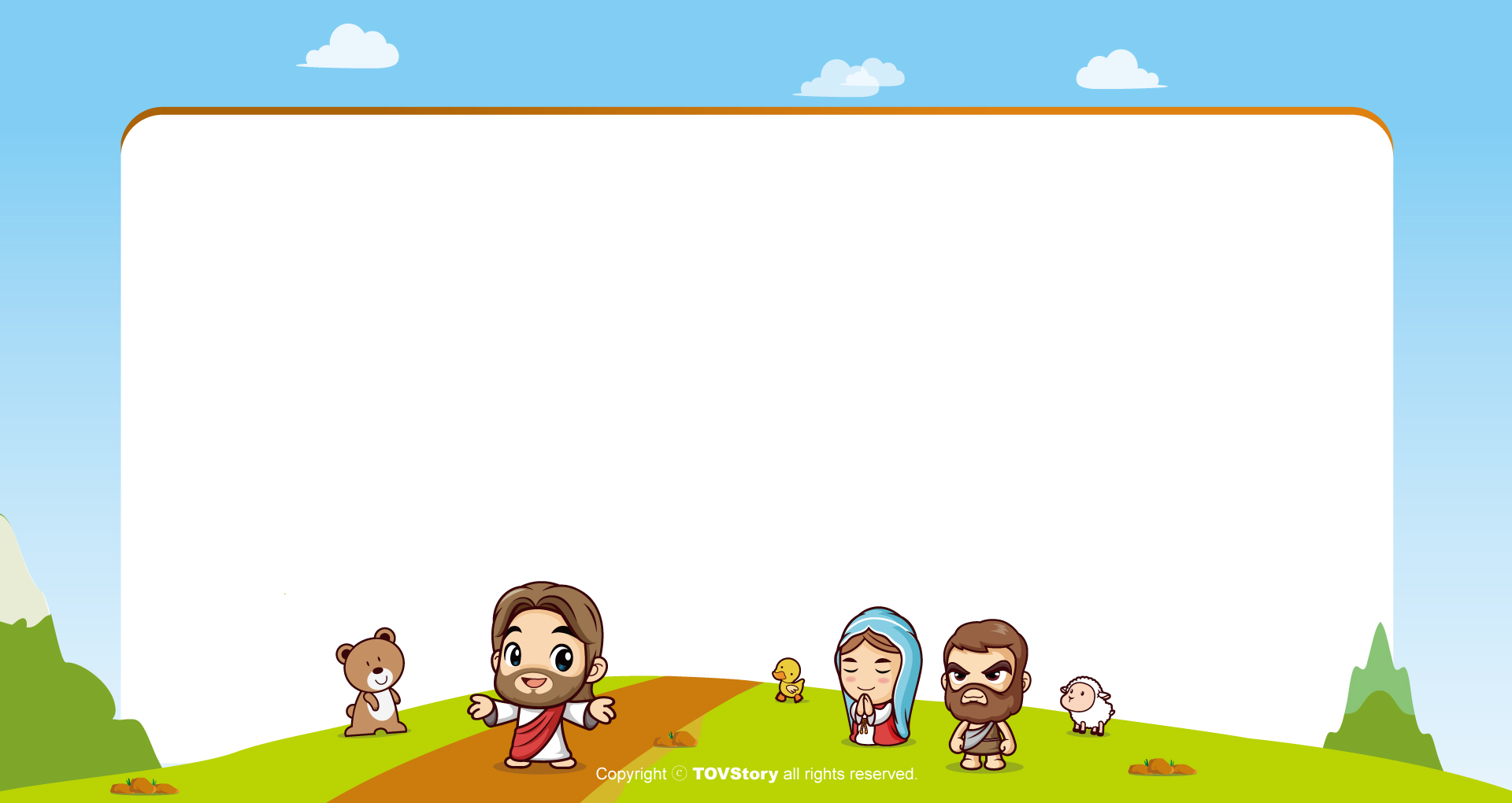 주기도문
우리를 시험에 들게 하지 마시옵고,
다만 악에서 구하시옵소서.
나라와 권세와 영광이 아버지께
영원히 있사옵나이다.
 아멘.
감사합니다.